Workshop guide
Facilitator: 
Read notes to prepare. See English file. 
Amend slides if needed.
Ready the family-facing materials.
Display slide 2 as families arrive.
Be my helper
Montre ou se èd mwen
Ajanda
Byenveni
Ti Konsèy
Tan pou Pratik
Refleksyon ak mizajou
Gid pou atelye yo
Prepare ou.
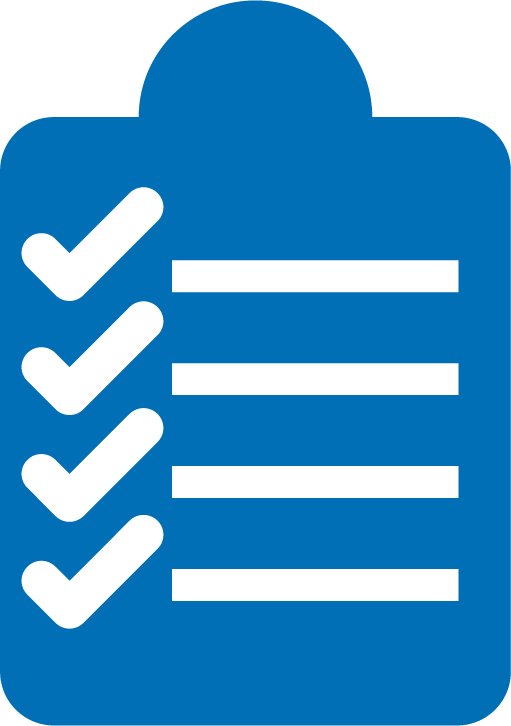 Montre ou prezan.
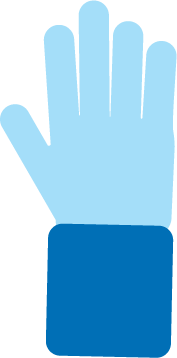 Montre ou gen koutwazi.
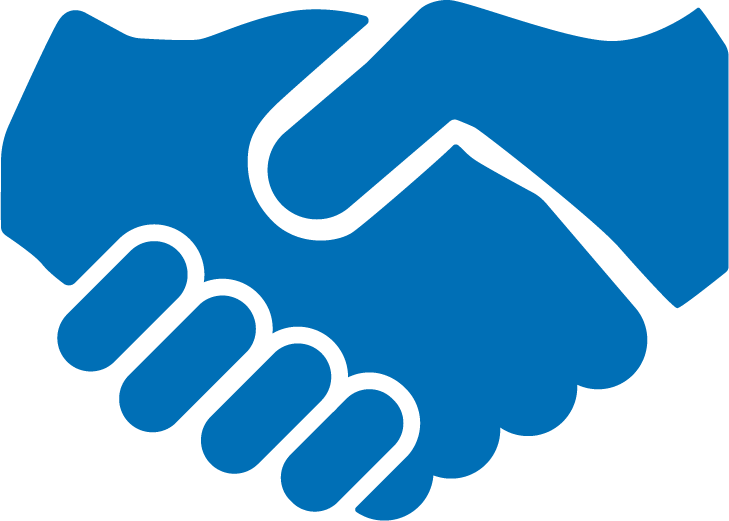 Poze kesyon.
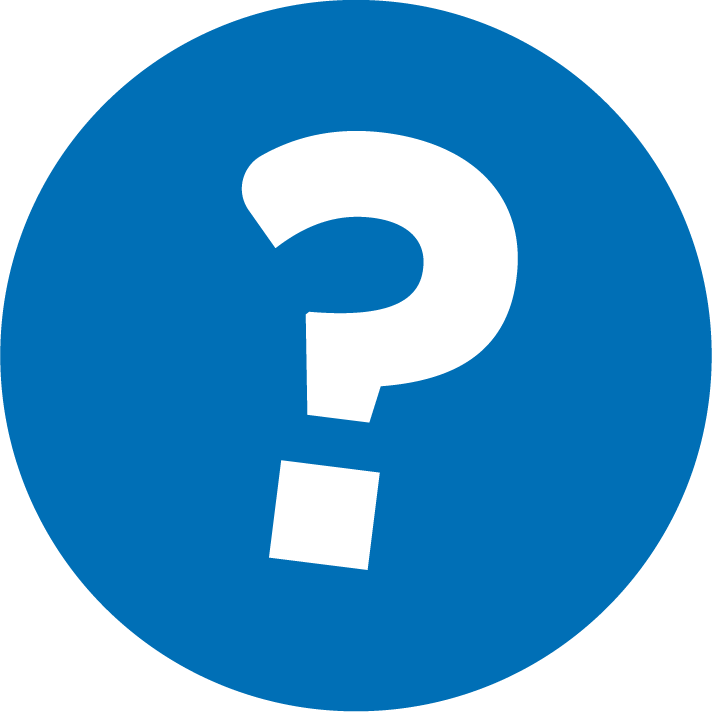 Montre ou se èd mwen
1
Kenbe liv la pou mwen.
2
Ede mwen montre mo yo.
3
Montre mwen yon lèt epi montre mwen yon mo.
Pre-lektè yo bezwen konprann fason liv yo (ak mo yo ki nan yon liv) travay.
Verifye tèm alfabetizasyon yo
Yon entèpretasyon fason mo  ak liv ekri yo “travay” oswa ki règ yo swiv
Konsèp enpresyon
Kenbe liv la pou mwen
Granmoun nan: “Kenbe liv la yon fason pou nou toulède wè imaj yo ak mo yo.”

Ede pitit ou vire paj yo depi adwat pou rive agòch
Kontinye travay sou ladrès sa a jiskaske pitit ou kapab fè sa poukont li.
Konsèy ak sijesyon
Ede mwen montre mo yo
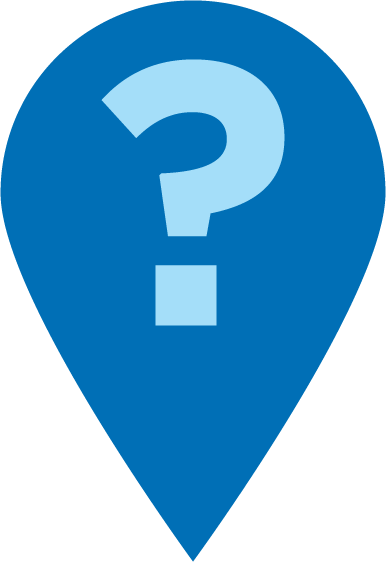 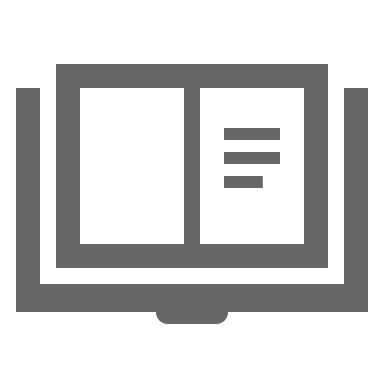 Granmoun nan: “Ki kote pou zye nou kòmanse nan  paj la?” 

Ede pitit ou kòmanse nan pòsyon gòch anlè paj la. Answit deplase dwèt li depi agòch pou rive adwat, epi depi anwo pou rive anba.
Ede pitit ou antre dwèt li nan paj la oswa pou montre chak mo pandan w ap li mo a.
Montre mwen yon lèt epi montre mwen yon mo
Granmoun nan: “Èske ou kapab itilize dwèt ou pou ansèkle oswa pou souliyen yon lèt nan liv la?” 

Granmoun nan: “Èske ou kapab itilize dwèt ou pou ansèkle oswa pou souliyen yon mo. nan liv la.”
Eksplike pitit ou lèt yo travay ansanm pou fè mo yo.
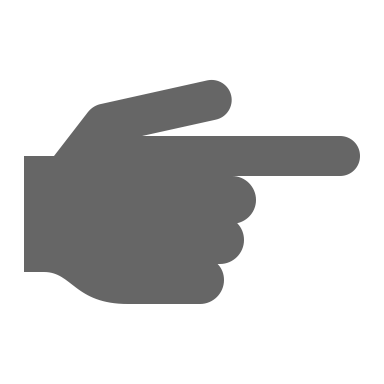 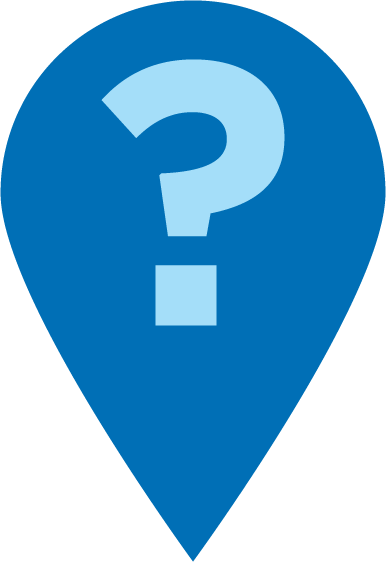 Yon etap alafwa
Pran  menm kantite tan avèk chak etap jan pitit ou bezwen anvan ou pase nan pwochen etap la.
Fanmi plizyè lang
Konpare epi fè koneksyon ant lang natifnatal ou ak Anglè.
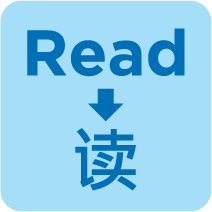 Lekti = konvèsasyon
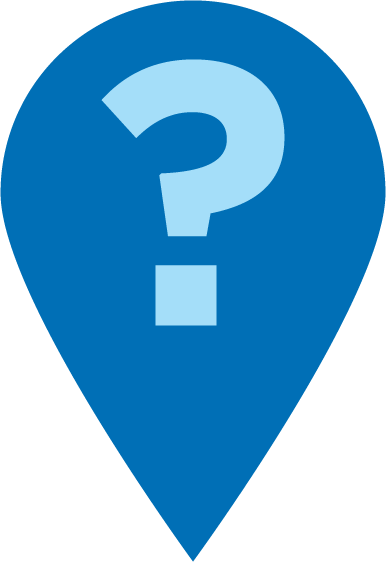 Lè mwen fini liy sa a, ki kote zye mwen prale answit?
Èske ou kapab swiv ansanm avèk dwèt ou?
Èske ou wè lèt sa a? Se lèt “t.” Èske ou kapab jwenn yon lòt “t” nan paj la?
Tan Pratik
Lonje yon liv ba pitit ou.
1
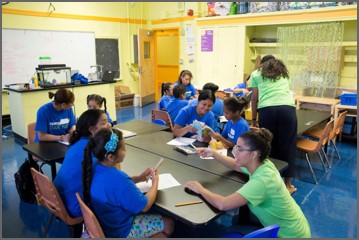 Rele mwen lè ou gen yon kesyon!
2
Mande pitit ou:
Kijan nou kenbe liv yo?
Ki kote paj kouvèti a ye?
Ki kote do kouvèti a ye?
Èske ou kapab vire paj yo pandan m ap li?
3
Di pitit ou mèsi paske li ede ou!
Refleksyon
Èske w genyen kesyon sou ti konsèy sou lekti a?
Vire epi pale ak piti ou a: Èske w santi w pare pou eseye ti konsèy sou lekti lakay ou?
Tanpri pataje kijan ou ta ka itilize sa a lakay ou.
Kesyon w lan pral ede yon lòt moun nan sal la!
Jwèt sible--> aprantisaj
Kesyon ak konvèsasyon itil yo ap devlope baz lekti a!
Remak, souple
Remak ou ap amelyore ran nou ansanm!